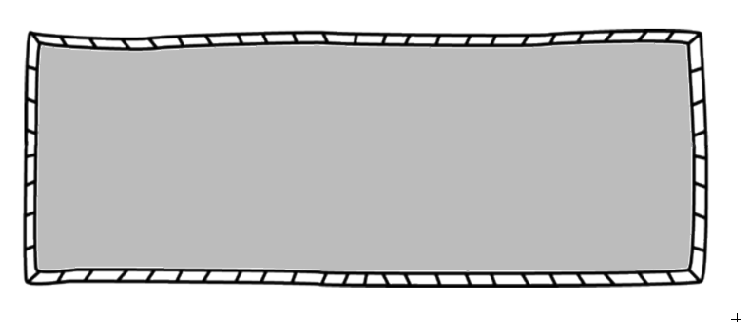 Required Supplies:
1 graph paper composition notebook
1 2-pocket folder with prongs 
Notebook Paper & Graph Paper
Supplies to Keep with You (In Pencil Pouch):
Wired earbuds
pens & pencils
highlighters
Blunt tip scissors
Colored pencils
Markers
Glue sticks
Scotch tape
Helpful Class Donations:
Kleenex
Clorox Wipes
Hand Sanitizer
Classroom Expectations
Be on time and prepared for class every day.
Listen carefully to instructions.
Turn in work on time. 
DO NOT tamper with computer settings.
Follow all Student Handbook Rules.
Clean computer area and log off prior to leaving class.
Clean Engineering Workstation as assigned prior to leaving class.
Follow all safety rules in the lab/classroom.
Return tools and supplies to proper storage area.
Do not eat food in the classroom and or lab area!
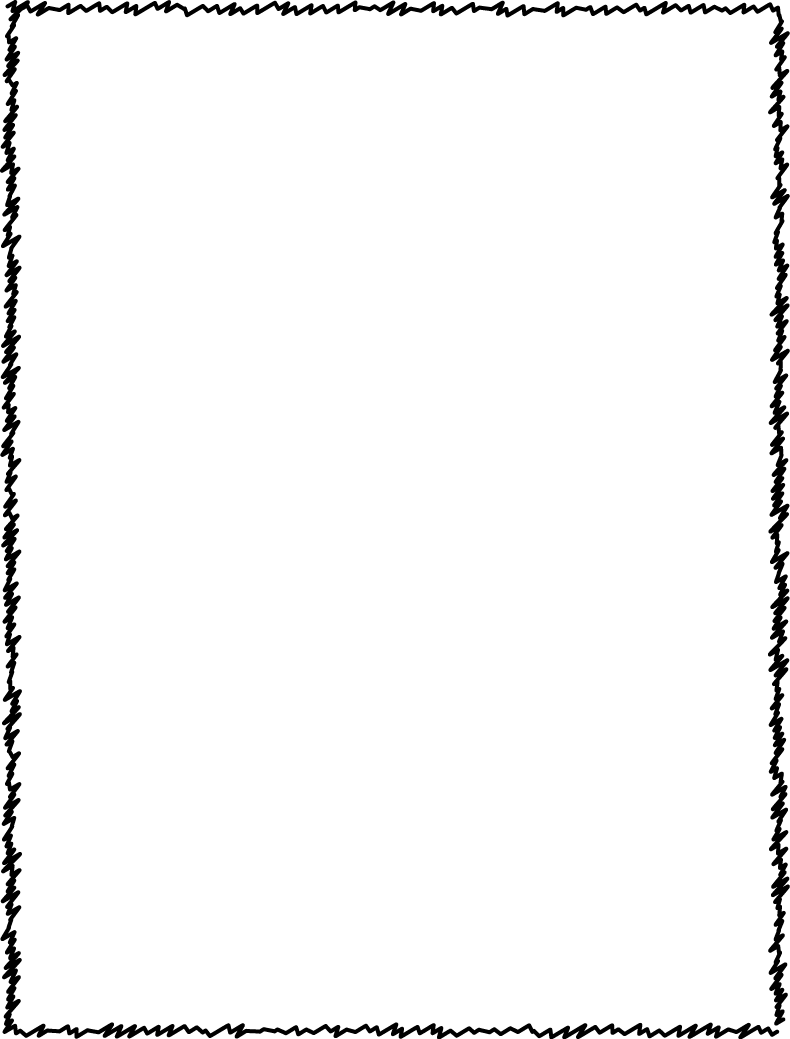 Engineering & Technology
Mrs.  Michelle Cottongim
mcottongim@cartersvilleschools.org
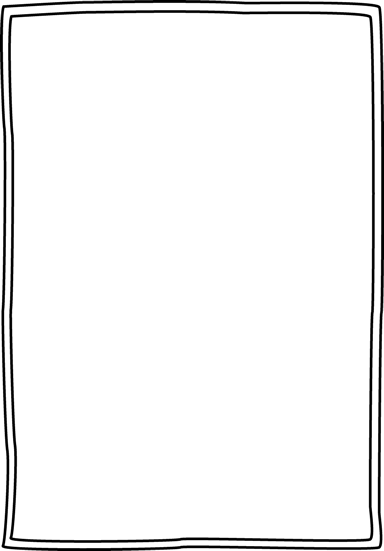 Communication w/ Mrs. Cottongim:
Email
Teacher Messaging System
770.382.3666 extension 6287
Use of technology is encouraged but may be used for educational purposes only. It is a privilege, not a right. This means if you abuse it, you lose it.
Lab Safety Rules
No running or horseplay.
Stay in your assigned area.
Only use tools for their intended purpose.
Cooperate and communicate with your partners/group.
Don’t waste materials.
If you don’t know how to use a tool, ask.
Do not touch other people’s projects.
Clean up your area completely at the end of each class.
Grading
All assignments are expected on the due date. There will be a 30% penalty for any assignment not turned in on time.
Utilize Infinite Campus to view your student’s progress. If you need the log-in information, please check with the front office.
Grades will be based on a combination of daily work, quizzes, tests, projects, tasks, etc. The grades will be weighted as follows:
60%	Summative (Including, but not limited to; tests, projects, Engineering Design Notebooks and exams.)
40%	Formative (Including, but not limited to; quizzes, classwork, and Engineering Journal)